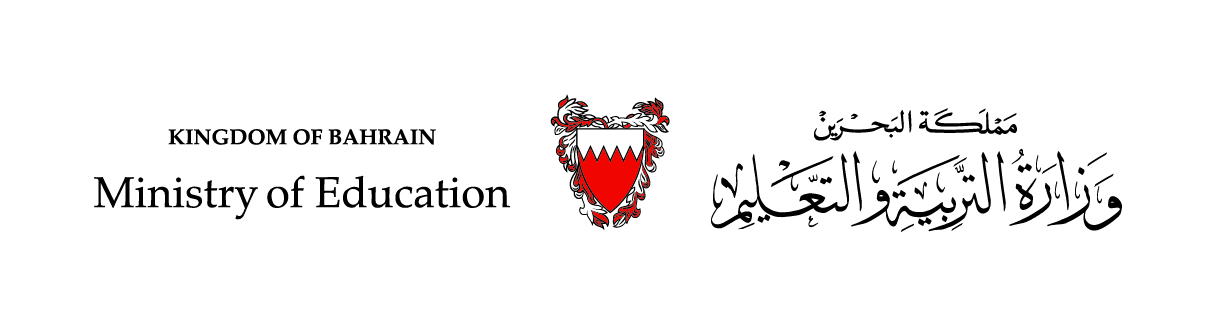 Communication Skills ادر 213
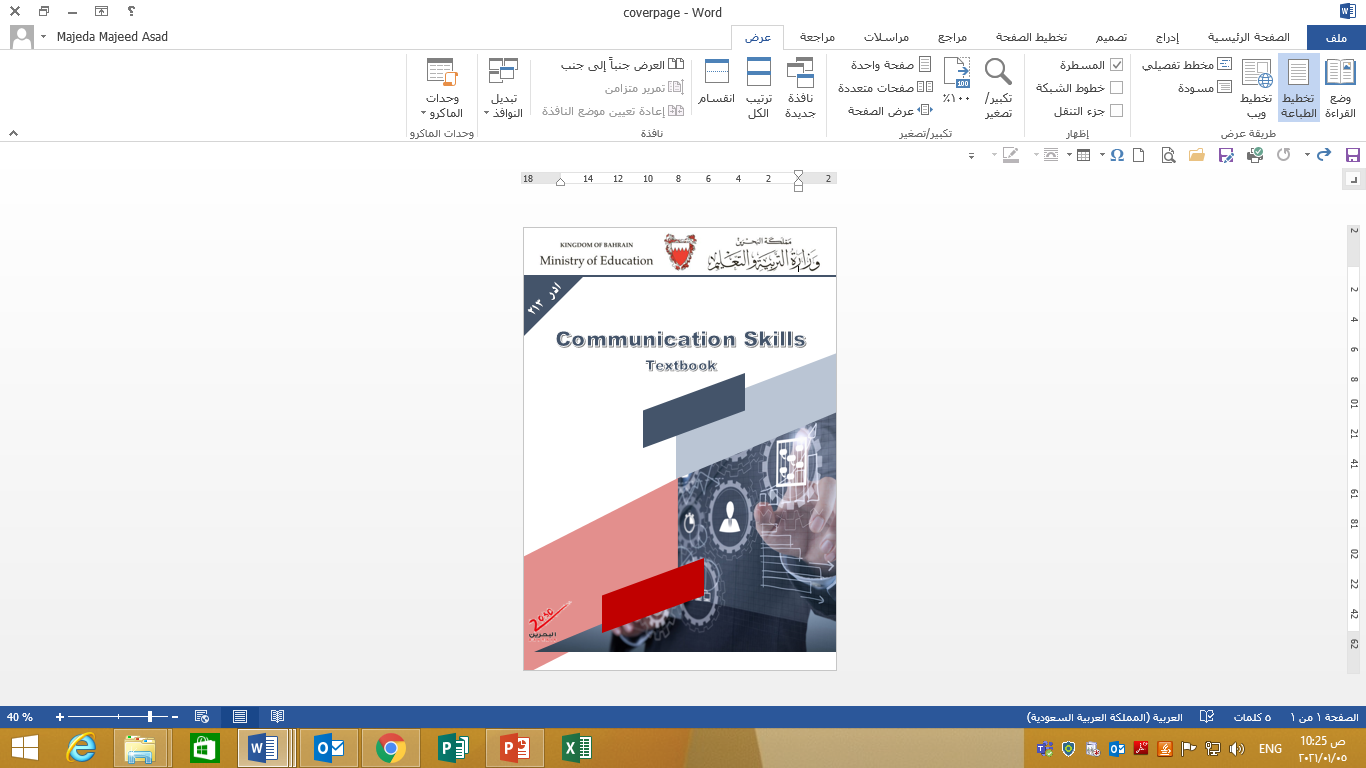 Chapter 3
Telephone Communication
SECOND SEMESTER
Pages 69-76
للصف الثاني ثانوي / تجاري
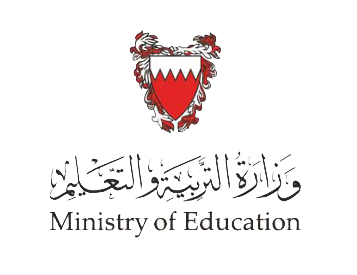 Chapter 3
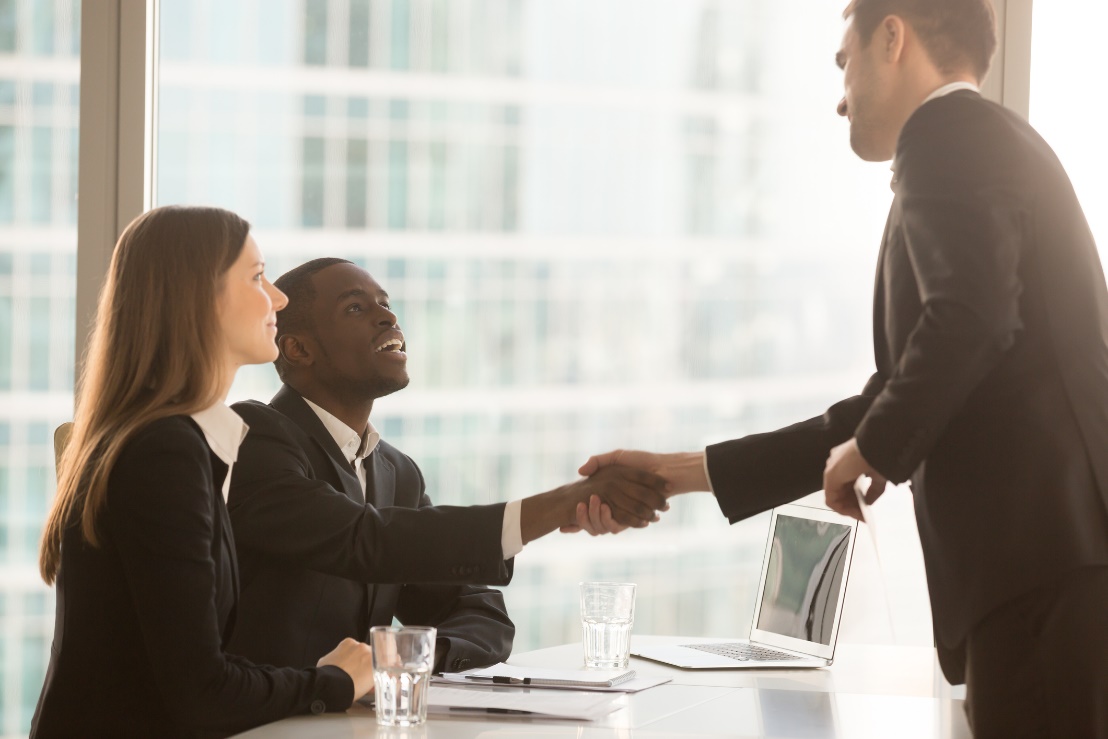 Oral
Communication
وزارة التربية والتعليم –الفصل الدراسي الثاني 2020-2021م
Communication Skills          ادر  213               Chapter 3                 Lesson 3.3:  Telephone Communication
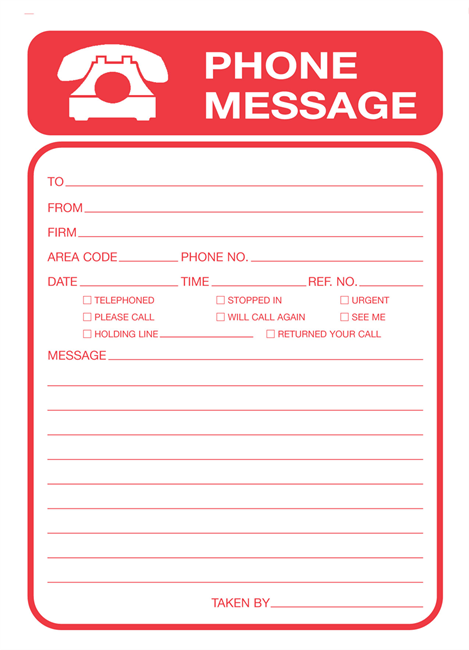 3.3
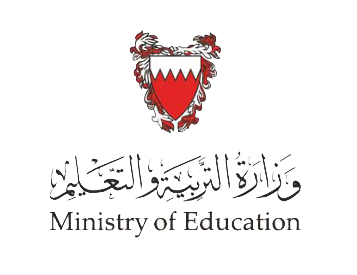 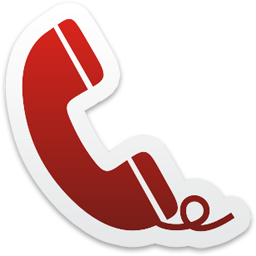 Telephone Communication
The importance of telephone
When to call
Telephone etiquette
Taking a message
وزارة التربية والتعليم –الفصل الدراسي الثاني 2020-2021م
Communication Skills          ادر  213               Chapter 3                 Lesson 3.3:  Telephone Communication
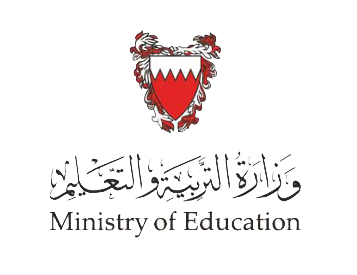 Learning Objectives
By the end of this lesson, the student should be able to:
recognize the importance of the telephone in business.
clarify when to call.
describe the proper techniques for receiving and relaying messages by telephone.
describe how to take a complete telephone message.
Engaging Starters
The First Goal
The Second Goal
The Third Goal
The Fourth Goal
Questions
وزارة التربية والتعليم –الفصل الدراسي الثاني 2020-2021م
Communication Skills          ادر  213               Chapter 3                 Lesson 3.3:  Telephone Communication
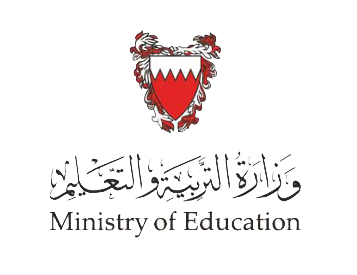 Engaging Starters
Amal is a telephonist.  It was a very busy day.  She must write a report, answer the phone while her manager is in the meeting and file the documents.  She received 10 calls with different messages for her manager, some calls were urgent.  One phone call conversation was the following:  
 
Amal:  “Hello, yes?  We are very busy, call later.  Bye”.  
Her boss Mr. Rashid came to her after the meeting and asked her if there were any telephone messages.  She remembers only 4 messages.
What is Amal’s job?
What are the mistakes that Amal did?
What suggestions would you give to Amal to overcome her mistakes?
Engaging Starters
The First Goal
The Second Goal
The Third Goal
The Fourth Goal
Questions
وزارة التربية والتعليم –الفصل الدراسي الثاني 2020-2021م
Communication Skills          ادر  213               Chapter 3                 Lesson 3.3:  Telephone Communication
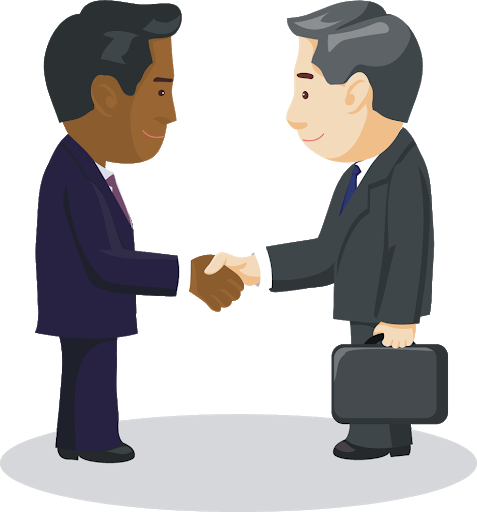 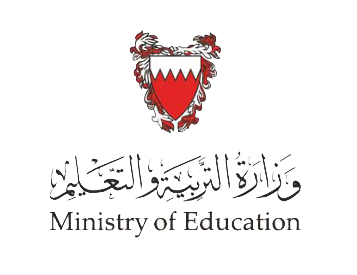 The Importance of Telephone
The fixed telephone (or landline), mobile telephone and also tablets and computers are vital pieces of equipment in modern businesses.  They allow managers and employees within an organization to talk to each other, to their customers, to suppliers and to other organizations, almost anywhere in the world and at any time of the day.  The cost of equipment and calls can be expensive but they save on time and money when compared to other forms of communication.
Engaging Starters
The First Goal
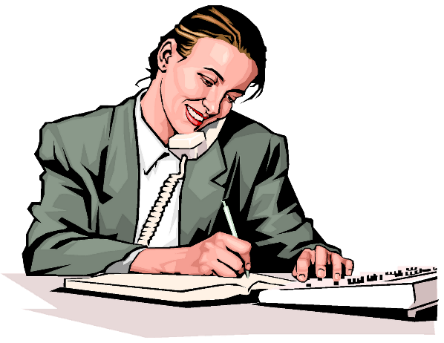 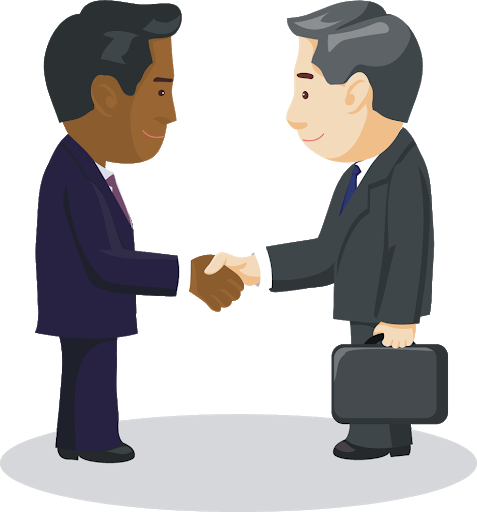 The Second Goal
The Third Goal
The Fourth Goal
Questions
Next
وزارة التربية والتعليم –الفصل الدراسي الثاني 2020-2021م
Communication Skills          ادر  213               Chapter 3                 Lesson 3.3:  Telephone Communication
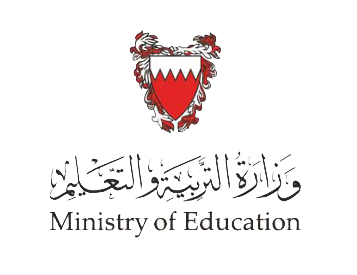 Evaluation Activity
Engaging Starters
Activity
The First Goal
Answer Activity (3.3.1) page 71 in the Textbook.
The Second Goal
Type of activity
The Third Goal
In Groups – Oral
The Fourth Goal
Time
Questions
3 minutes
وزارة التربية والتعليم –الفصل الدراسي الثاني 2020-2021م
Communication Skills          ادر  213               Chapter 3                 Lesson 3.3:  Telephone Communication
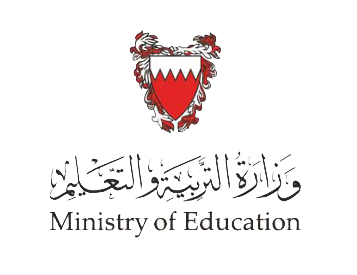 Visual communication is the conveyance of ideas and information in forms that can be read or looked upon.
When to Call
Engaging Starters
The First Goal
The Second Goal
The Third Goal
The Fourth Goal
Questions
Next
وزارة التربية والتعليم –الفصل الدراسي الثاني 2020-2021م
Communication Skills          ادر  213               Chapter 3                 Lesson 3.3:  Telephone Communication
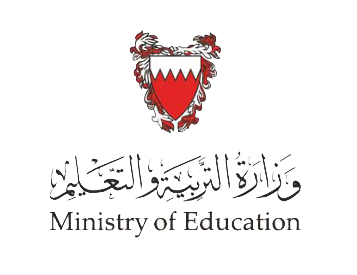 Visual communication is the conveyance of ideas and information in forms that can be read or looked upon.
When to Call
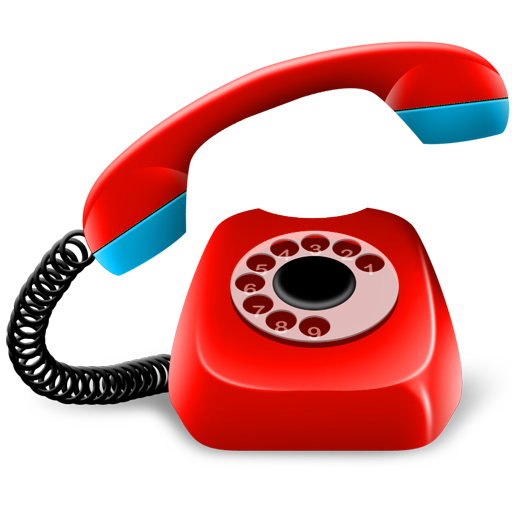 Some situations demand a combination of a telephone call and a letter.  The most usual practice is to send a letter of confirmation following the call, to provide a record of what has been said or agreed on.
Engaging Starters
The First Goal
The Second Goal
The Third Goal
The Fourth Goal
Questions
Next
وزارة التربية والتعليم –الفصل الدراسي الثاني 2020-2021م
Communication Skills          ادر  213               Chapter 3                 Lesson 3.3:  Telephone Communication
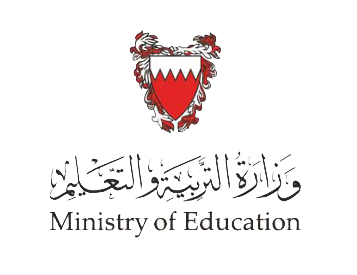 Evaluation Activity
Engaging Starters
Activity
The First Goal
Answer Activity (3.3.2) page 71 in the Textbook
The Second Goal
Type of activity
The Third Goal
In Group - written
The Fourth Goal
Time
Questions
3 minutes
وزارة التربية والتعليم –الفصل الدراسي الثاني 2020-2021م
Communication Skills          ادر  213               Chapter 3                 Lesson 3.3:  Telephone Communication
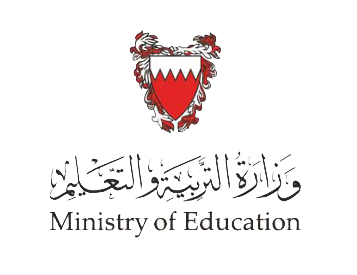 Telephone Etiquette
Telephone etiquette relates to the correct way to answer the telephone in a business environment.  The main points to note are given in the table below:
Engaging Starters
The First Goal
The Second Goal
The Third Goal
The Fourth Goal
Questions
Next
وزارة التربية والتعليم –الفصل الدراسي الثاني 2020-2021م
Communication Skills          ادر  213               Chapter 3                 Lesson 3.3:  Telephone Communication
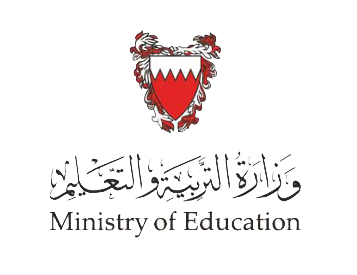 Telephone Etiquette
Engaging Starters
The First Goal
The Second Goal
The Third Goal
The Fourth Goal
Questions
Next
وزارة التربية والتعليم –الفصل الدراسي الثاني 2020-2021م
Communication Skills          ادر  213               Chapter 3                 Lesson 3.3:  Telephone Communication
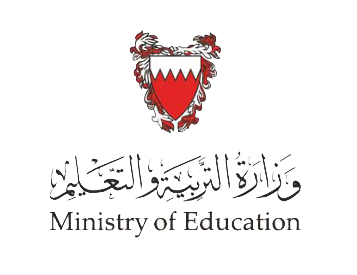 Telephone Etiquette
If a wrong number is dialed, do not cut off the call.  Apologize for your mistake and then end the phone call.

When making a call say:
May I speak to Mr. "Talal Khaled", please?
Do not say:  "Is Mr. Talal Khaled in?“

When dialing a wrong number, apologize for the mistake by saying:
"Sorry, I must have dialled the wrong number."
Engaging Starters
The First Goal
The Second Goal
The Third Goal
The Fourth Goal
Questions
Next
وزارة التربية والتعليم –الفصل الدراسي الثاني 2020-2021م
Communication Skills          ادر  213               Chapter 3                 Lesson 3.3:  Telephone Communication
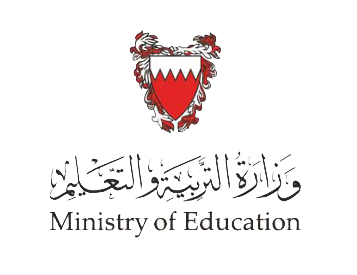 Telephone Etiquette
Proper telephone etiquettes in a professional business setting begins by stating the company’s name first followed by a greeting and the name of the individual answering the call.  The caller should know that he/she has dialed the correct number.
Example:  "ABC Company, Good Morning, this is Sara".

A telephone etiquette dictates that the person who calls is the one who should end the conversation.
A good technique for ending the call is by saying:
"Thank you for calling ….. Company / Office"
OR     "Thank you for calling or Goodbye" not "bye bye".
Engaging Starters
The First Goal
The Second Goal
The Third Goal
The Fourth Goal
Questions
Next
وزارة التربية والتعليم –الفصل الدراسي الثاني 2020-2021م
Communication Skills          ادر  213               Chapter 3                 Lesson 3.3:  Telephone Communication
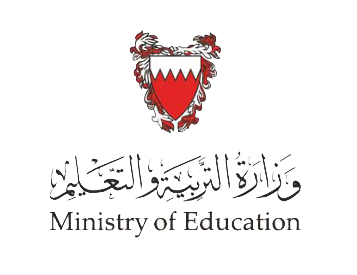 Evaluation Activity
Engaging Starters
Activity
The First Goal
Answer Activity (3.3.3) page 74 in the Textbook
The Second Goal
Type of activity
The Third Goal
In Group - Oral
The Fourth Goal
Time
Questions
5 minutes
وزارة التربية والتعليم –الفصل الدراسي الثاني 2020-2021م
Communication Skills          ادر  213               Chapter 3                 Lesson 3.3:  Telephone Communication
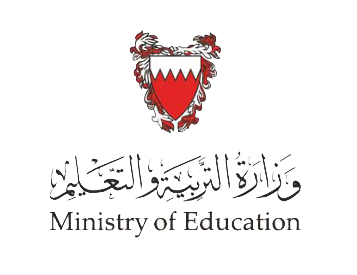 Taking Messages
Name of the person who received the call.
Do not leave telephone messages to memory.  It is not possible for anyone to remember all the details from all the callers.

The message sheets used in offices has the following details of the caller:
Caller’s name (get the correct spelling), company/department and number. 
Name of person for whom the message was left. 
Date and time.
Action to be taken (i.e., “Please Call,” “Will call back,” or “URGENT”).
Message in short. 
Name of the person who received the call.
Engaging Starters
The First Goal
The Second Goal
The Third Goal
The Fourth Goal
Questions
Next
وزارة التربية والتعليم –الفصل الدراسي الثاني 2020-2021م
Communication Skills          ادر  213               Chapter 3                 Lesson 3.3:  Telephone Communication
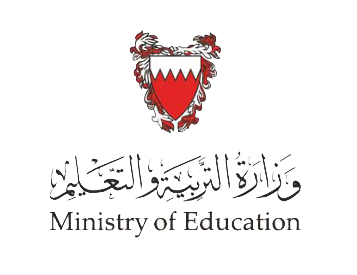 Taking Messages
A significant proportion of business calls involves the leaving and receiving of messages.  Many times problems arise with this seemingly simple process.  These problems include:  
the message is not delivered to the appropriate person, 
the message is incomplete or incorrect, 
the message is delivered too late, 
the message is misplaced, 
the message is confusing.
Engaging Starters
The First Goal
The Second Goal
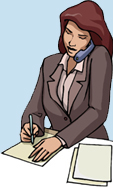 The Third Goal
The Fourth Goal
Questions
Next
وزارة التربية والتعليم –الفصل الدراسي الثاني 2020-2021م
Communication Skills          ادر  213               Chapter 3                 Lesson 3.3:  Telephone Communication
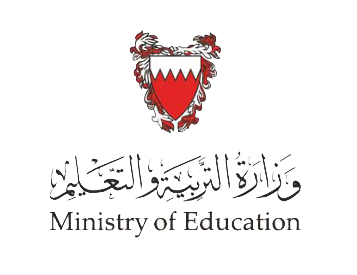 Taking Messages
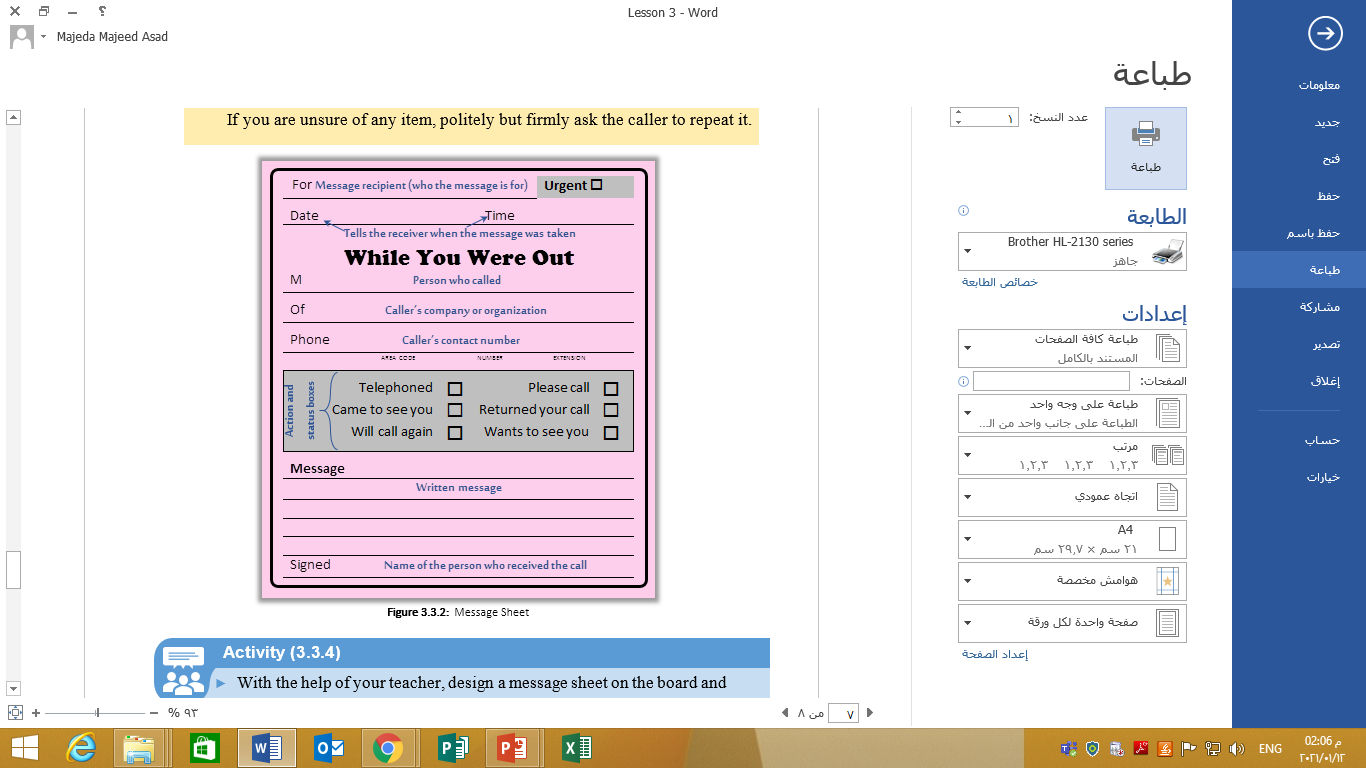 Engaging Starters
The First Goal
The Second Goal
The Third Goal
The Fourth Goal
Questions
Next
وزارة التربية والتعليم –الفصل الدراسي الثاني 2020-2021م
Communication Skills          ادر  213               Chapter 3                 Lesson 3.3:  Telephone Communication
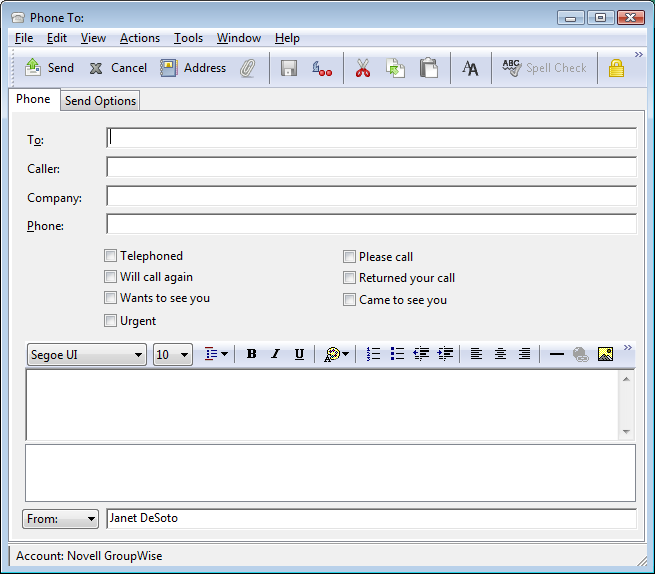 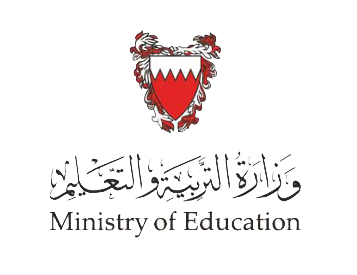 Telephone Messages Templates
Since most of the offices are connected to e-mails here is a sample of an e-mail message sheet template shown in Figure.  The telephone operator or secretary can fill the sheet on the computer and send it to the person required using his/her e-mail address.  It is very similar to paper sheets used by offices.
Engaging Starters
The First Goal
The Second Goal
The Third Goal
The Fourth Goal
Questions
Next
وزارة التربية والتعليم –الفصل الدراسي الثاني 2020-2021م
Communication Skills          ادر  213               Chapter 3                 Lesson 3.3:  Telephone Communication
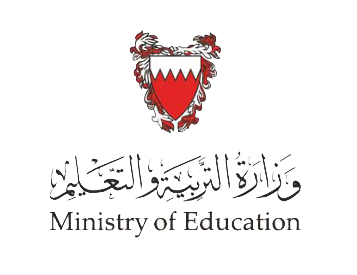 Evaluation Activity
Engaging Starters
Activity
The First Goal
Answer Activity (3.3.4) page 75 in the Textbook
The Second Goal
Type of activity
The Third Goal
In Group - Oral
The Fourth Goal
Time
Questions
5 minutes
وزارة التربية والتعليم –الفصل الدراسي الثاني 2020-2021م
Communication Skills          ادر  213               Chapter 3                 Lesson 3.3:  Telephone Communication
?
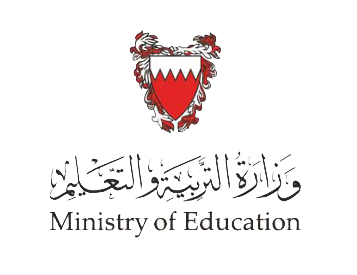 Questions
1. You can use the phone when the subject is highly confidential.
Engaging Starters
The First Goal
The Second Goal
True
False
The Third Goal
The Fourth Goal
Questions
وزارة التربية والتعليم –الفصل الدراسي الثاني 2020-2021م
Communication Skills          ادر  213               Chapter 3                 Lesson 3.3:  Telephone Communication
?
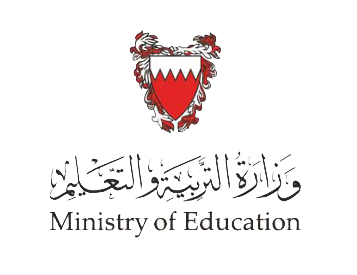 Questions
2. Telephone etiquette dictates that the person who calls is the one who should end the conversation.
Engaging Starters
The First Goal
The Second Goal
True
False
The Third Goal
The Fourth Goal
Questions
وزارة التربية والتعليم –الفصل الدراسي الثاني 2020-2021م
Communication Skills          ادر  213               Chapter 3                 Lesson 3.3:  Telephone Communication
?
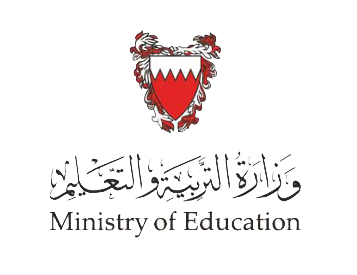 Questions
3. The telephonist job is to answer all the telephone calls and transfer them to extensions requested by the callers.
Engaging Starters
The First Goal
The Second Goal
True
False
The Third Goal
The Fourth Goal
Questions
وزارة التربية والتعليم –الفصل الدراسي الثاني 2020-2021م
Communication Skills          ادر  213               Chapter 3                 Lesson 3.3:  Telephone Communication
?
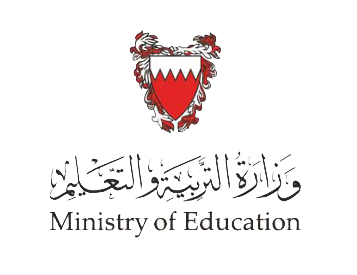 Questions
4. A good technique for closing the call is to say 'bye bye'.
Engaging Starters
The First Goal
The Second Goal
True
False
The Third Goal
The Fourth Goal
Questions
وزارة التربية والتعليم –الفصل الدراسي الثاني 2020-2021م
Communication Skills          ادر  213               Chapter 3                 Lesson 3.3:  Telephone Communication
?
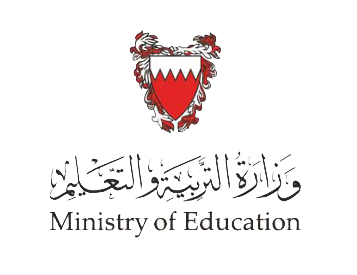 Questions
5. As a secretary, you should keep your manager's telephone message in:
Engaging Starters
The First Goal
The Second Goal
a. memory
b. phone message sheet.
The Third Goal
c. notice board.
d. minutes.
The Fourth Goal
Questions
وزارة التربية والتعليم –الفصل الدراسي الثاني 2020-2021م
Communication Skills          ادر  213               Chapter 3                 Lesson 3.3:  Telephone Communication
?
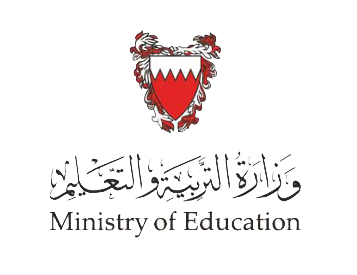 Questions
6. Fill a telephone message sheet using the following information:
Before her manager (Mr. Rashid Yousif) arrived to the office, the secretary (Ms. Fatima Omar) received today (at 8:15 a.m.) a call from Mr. Fahad Ebrahim (from Andalus Co., Tel. no. 14445888).  He wanted to inform the manager that he had received (yesterday evening) the goods sent to his showroom (German Lights) in a good condition.
Engaging Starters
The First Goal
The Second Goal
The Third Goal
The Fourth Goal
Questions
Next
وزارة التربية والتعليم –الفصل الدراسي الثاني 2020-2021م
Communication Skills          ادر  213               Chapter 3                 Lesson 3.3:  Telephone Communication
?
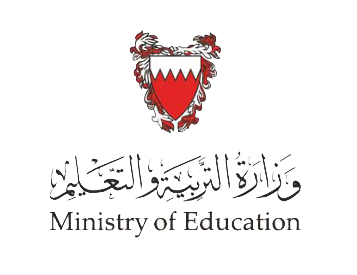 Questions
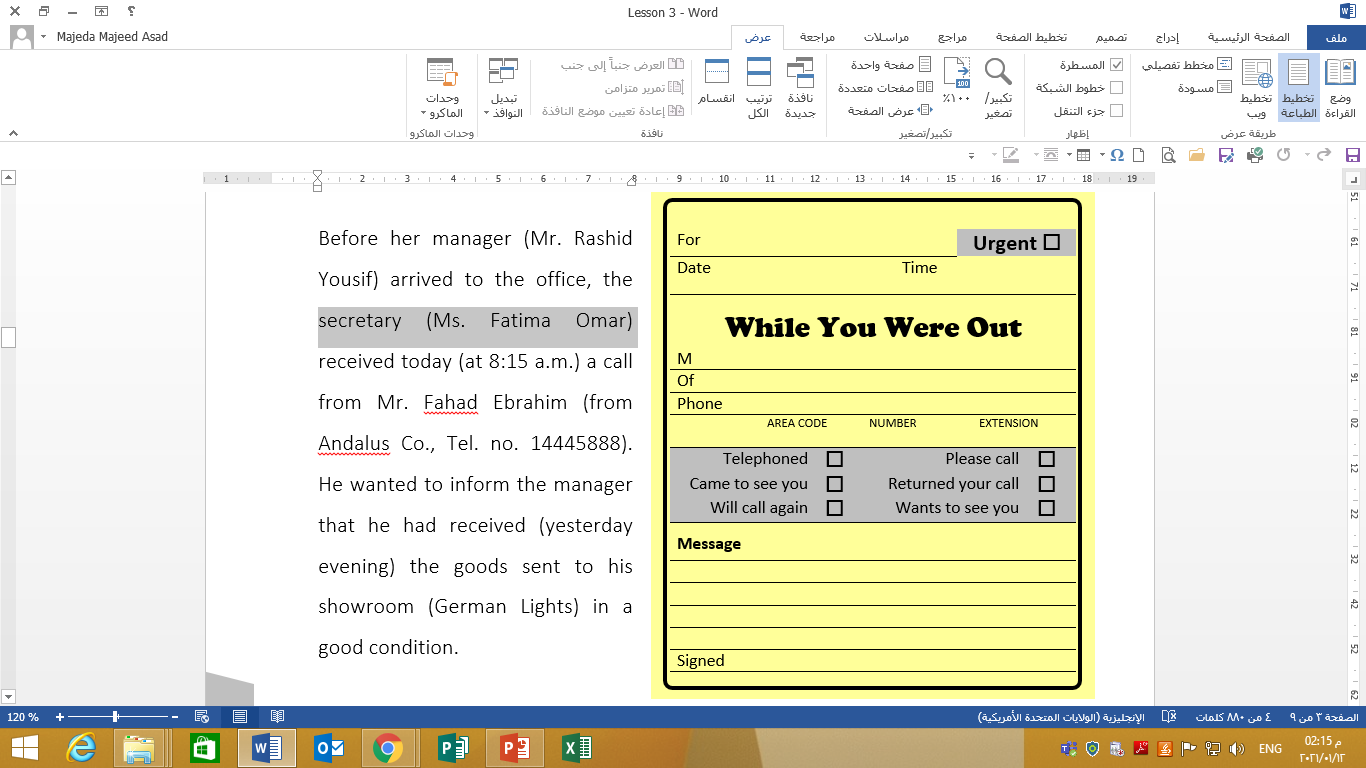 Engaging Starters
The First Goal
The Second Goal
The Third Goal
The Fourth Goal
Questions
Check your answer
Back
وزارة التربية والتعليم –الفصل الدراسي الثاني 2020-2021م
Communication Skills          ادر  213               Chapter 3                 Lesson 3.3:  Telephone Communication
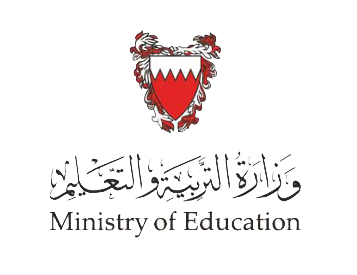 Questions
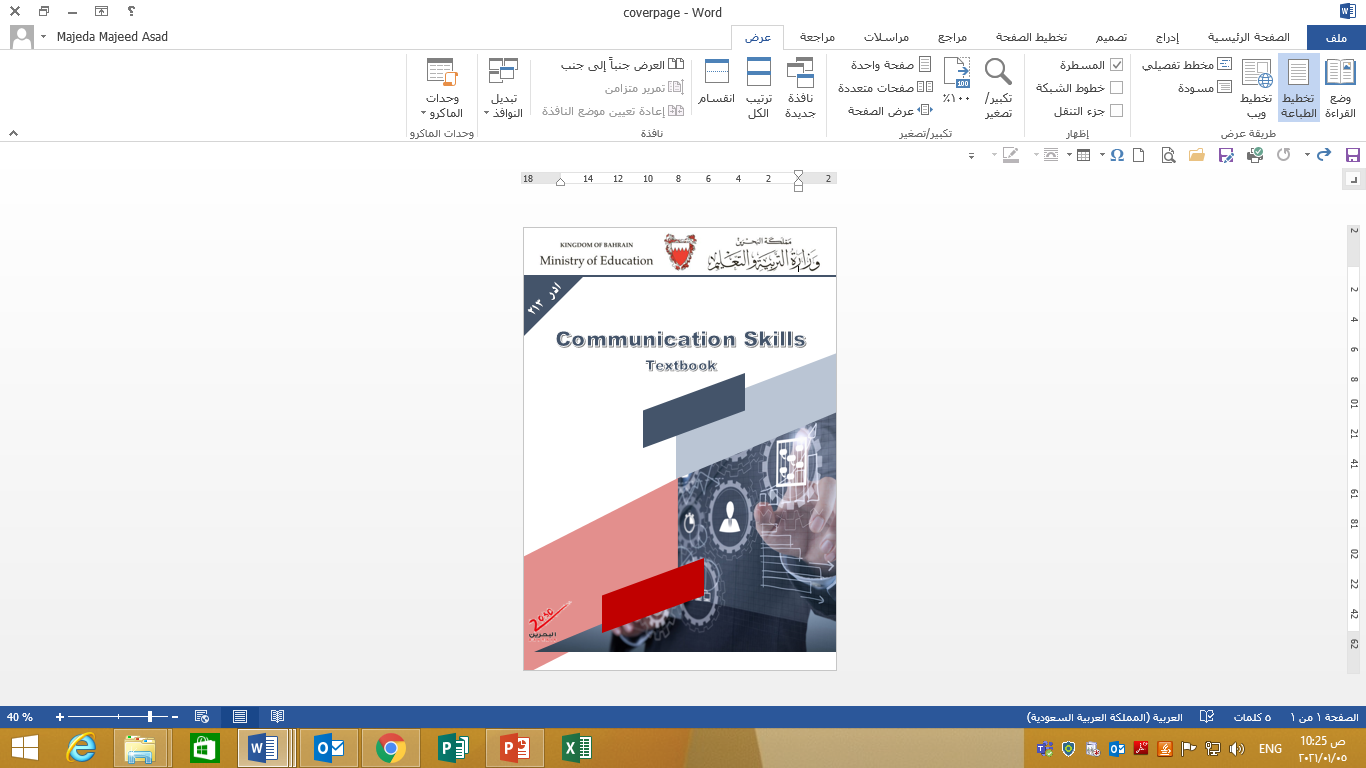 Engaging Starters
The First Goal
The Second Goal
Additional Activity
The Third Goal
To go over workbook pages 62-70
The Fourth Goal
Questions
وزارة التربية والتعليم –الفصل الدراسي الثاني 2020-2021م
Communication Skills          ادر  213               Chapter 3                 Lesson 3.3:  Telephone Communication
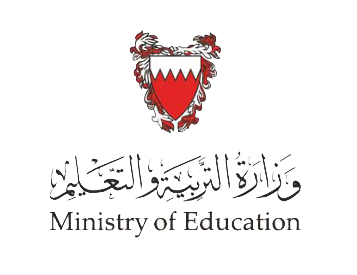 End of the Lesson
Thank You!
وزارة التربية والتعليم –الفصل الدراسي الثاني 2020-2021م
Communication Skills          ادر  213               Chapter 3                 Lesson 3.3:  Telephone Communication
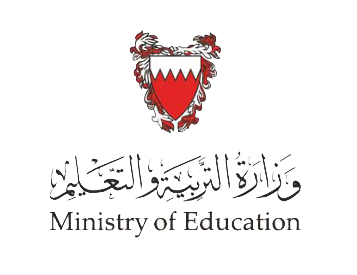 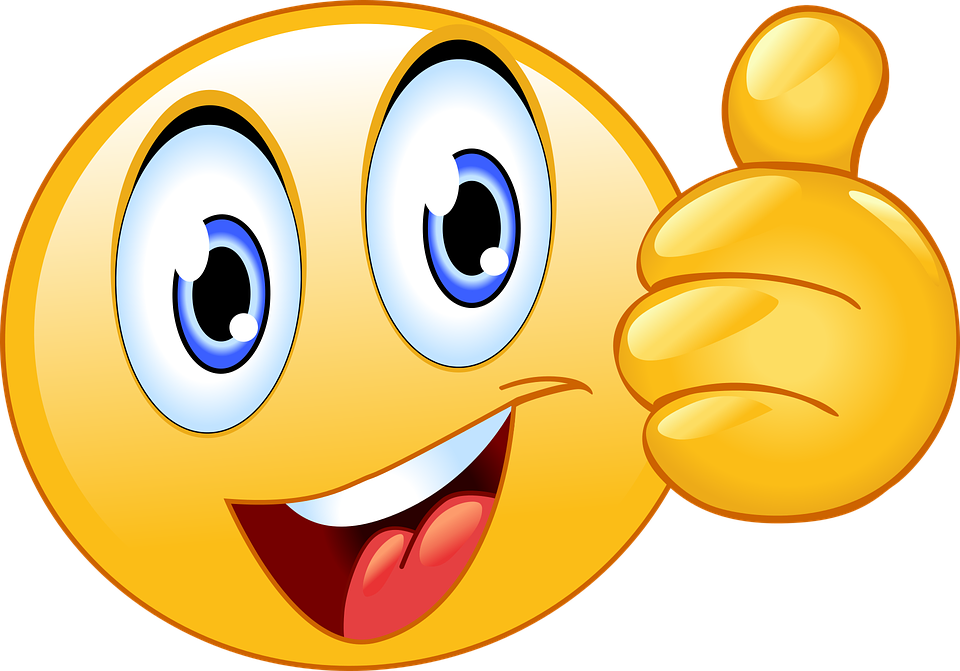 Answer:  You can not use the phone when the subject is highly confidential.
Next
وزارة التربية والتعليم –الفصل الدراسي الثاني 2020-2021م
Communication Skills          ادر  213               Chapter 3                 Lesson 3.3:  Telephone Communication
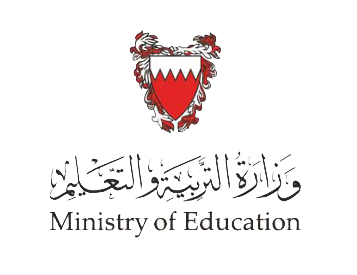 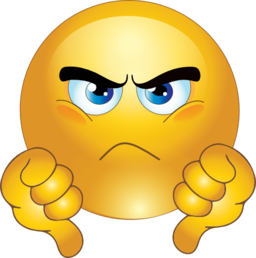 Back
وزارة التربية والتعليم –الفصل الدراسي الثاني 2020-2021م
Communication Skills          ادر  213               Chapter 3                 Lesson 3.3:  Telephone Communication
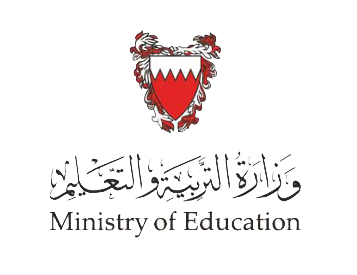 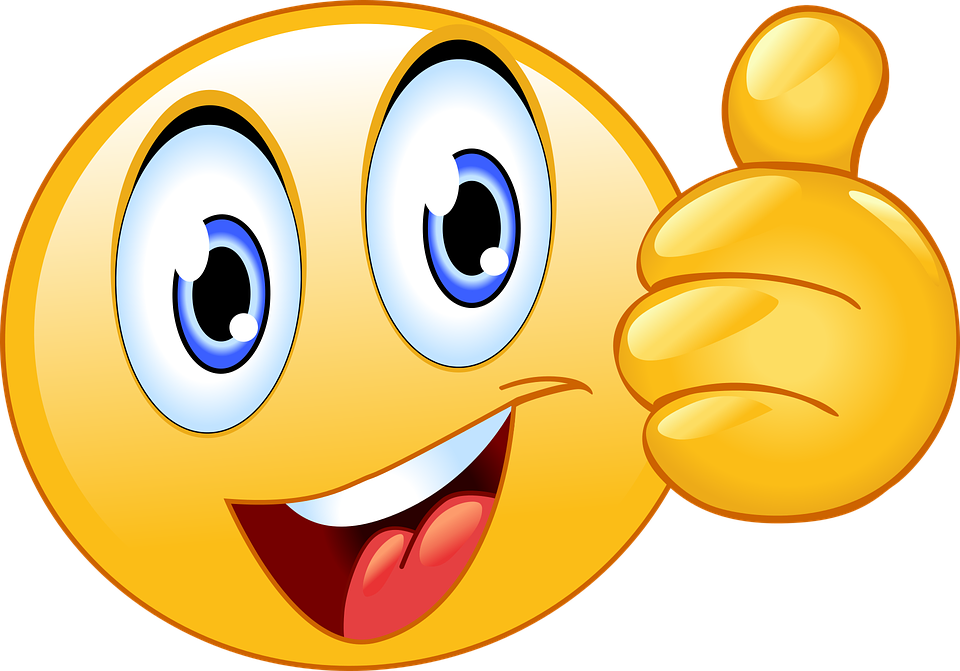 Next
وزارة التربية والتعليم –الفصل الدراسي الثاني 2020-2021م
Communication Skills          ادر  213               Chapter 3                 Lesson 3.3:  Telephone Communication
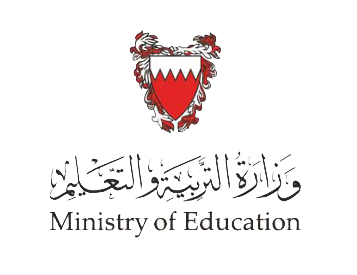 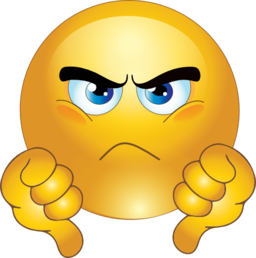 Back
وزارة التربية والتعليم –الفصل الدراسي الثاني 2020-2021م
Communication Skills          ادر  213               Chapter 3                 Lesson 3.3:  Telephone Communication
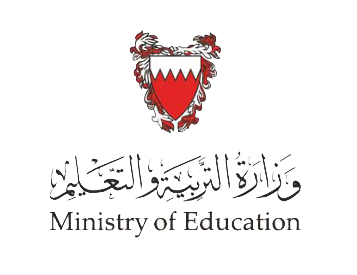 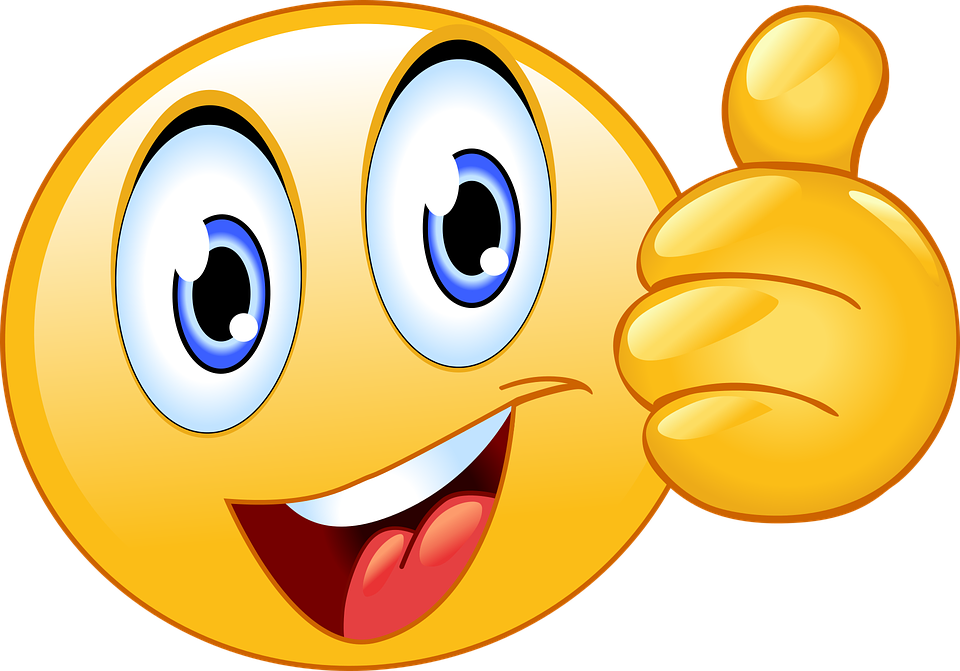 Next
وزارة التربية والتعليم –الفصل الدراسي الثاني 2020-2021م
Communication Skills          ادر  213               Chapter 3                 Lesson 3.3:  Telephone Communication
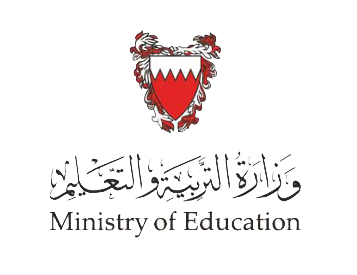 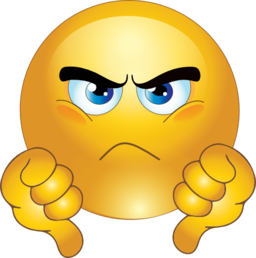 Back
وزارة التربية والتعليم –الفصل الدراسي الثاني 2020-2021م
Communication Skills          ادر  213               Chapter 3                 Lesson 3.3:  Telephone Communication
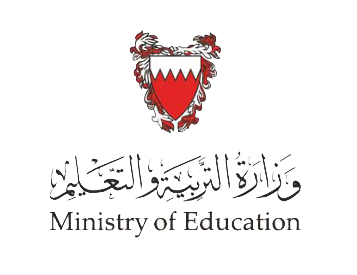 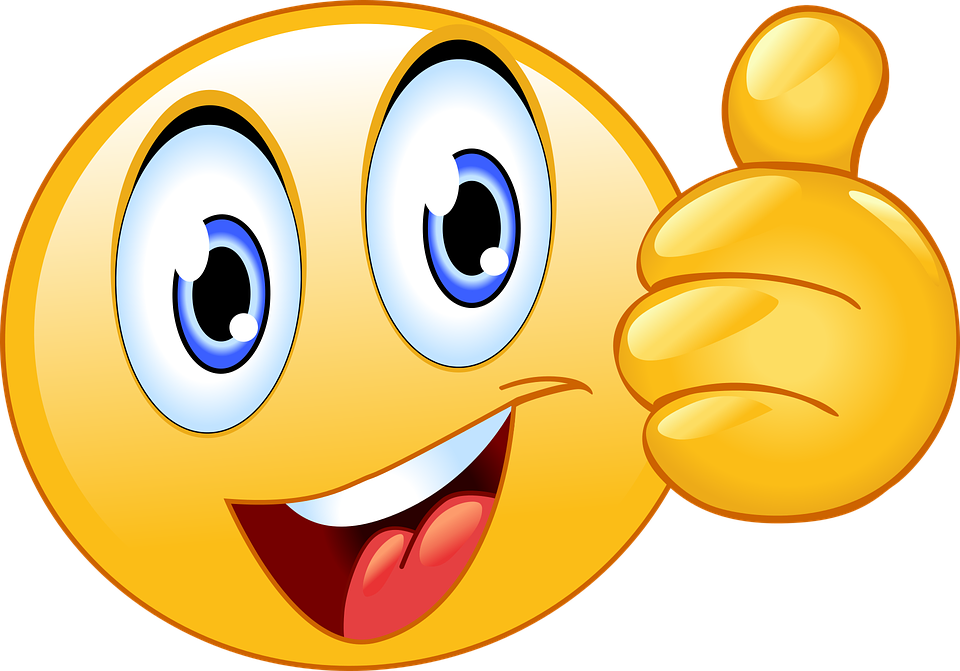 Answer: A good technique for closing the call is to say "Thank you for calling or Goodbye”.
Next
وزارة التربية والتعليم –الفصل الدراسي الثاني 2020-2021م
Communication Skills          ادر  213               Chapter 3                 Lesson 3.3:  Telephone Communication
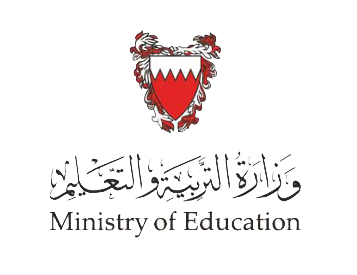 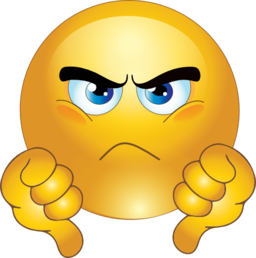 Back
وزارة التربية والتعليم –الفصل الدراسي الثاني 2020-2021م
Communication Skills          ادر  213               Chapter 3                 Lesson 3.3:  Telephone Communication
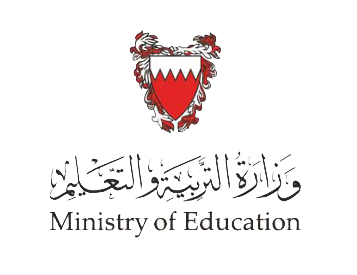 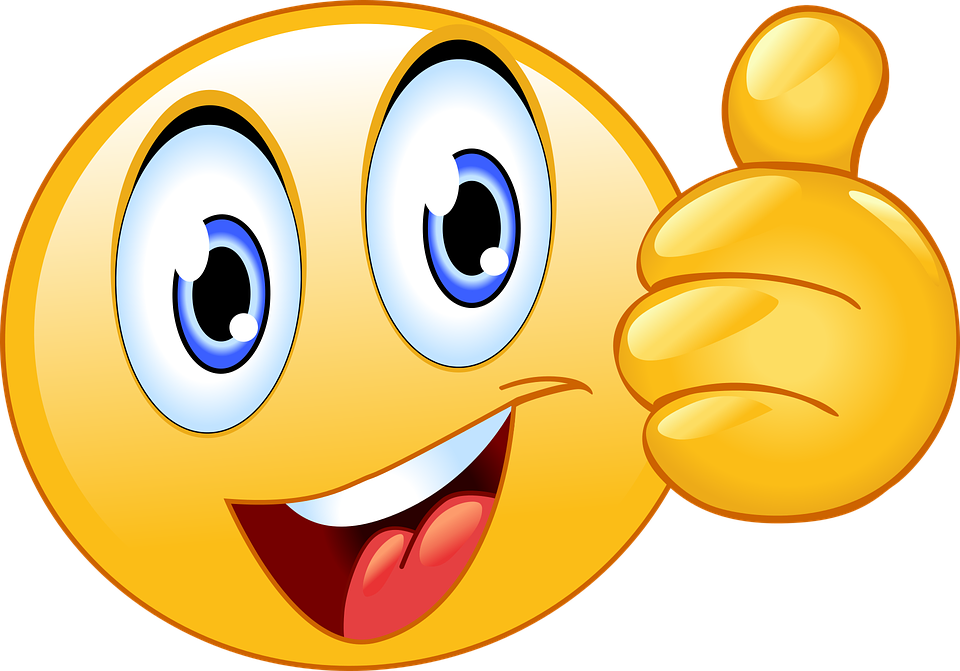 Next
وزارة التربية والتعليم –الفصل الدراسي الثاني 2020-2021م
Communication Skills          ادر  213               Chapter 3                 Lesson 3.3:  Telephone Communication
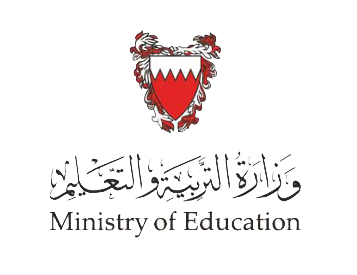 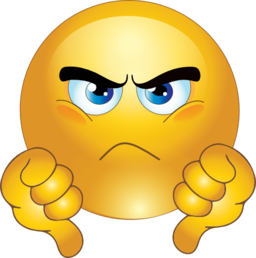 Back
وزارة التربية والتعليم –الفصل الدراسي الثاني 2020-2021م
Communication Skills          ادر  213               Chapter 3                 Lesson 3.3:  Telephone Communication
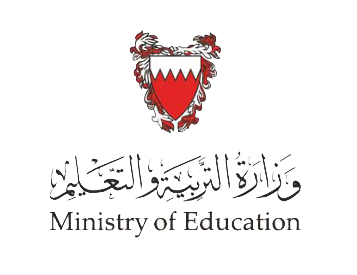 Answer
6.
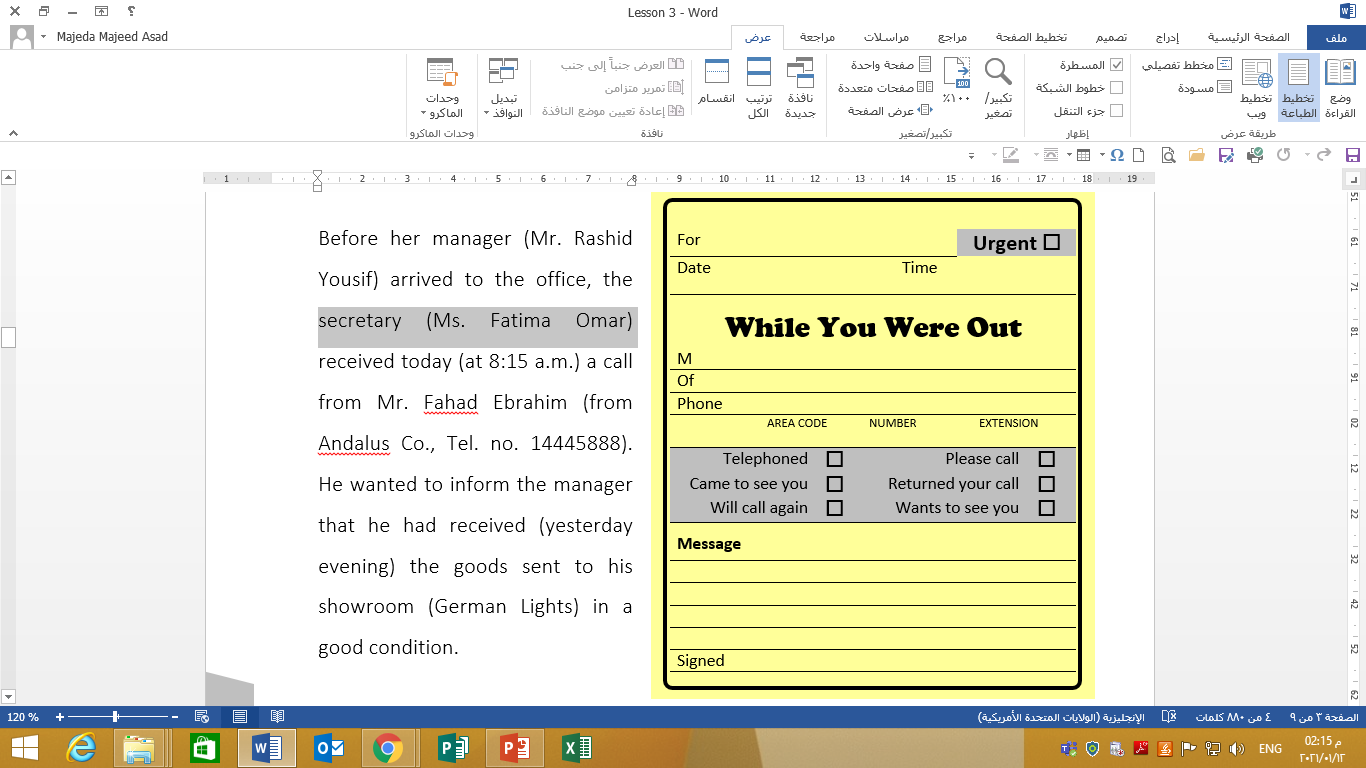 Mr. Rashid Yousif
today ‘s date
8:15 a.m.
Mr. Fahad Ebrahim
Andalus Co.
14445888

He wanted to inform the manager
 that he had received (yesterday evening) the goods sent to his showroom (German Lights) in a good condition.
Fatima Omar
Next
وزارة التربية والتعليم –الفصل الدراسي الثاني 2020-2021م
Communication Skills          ادر  213               Chapter 3                 Lesson 3.3:  Telephone Communication